Мы со спортом крепко дружим
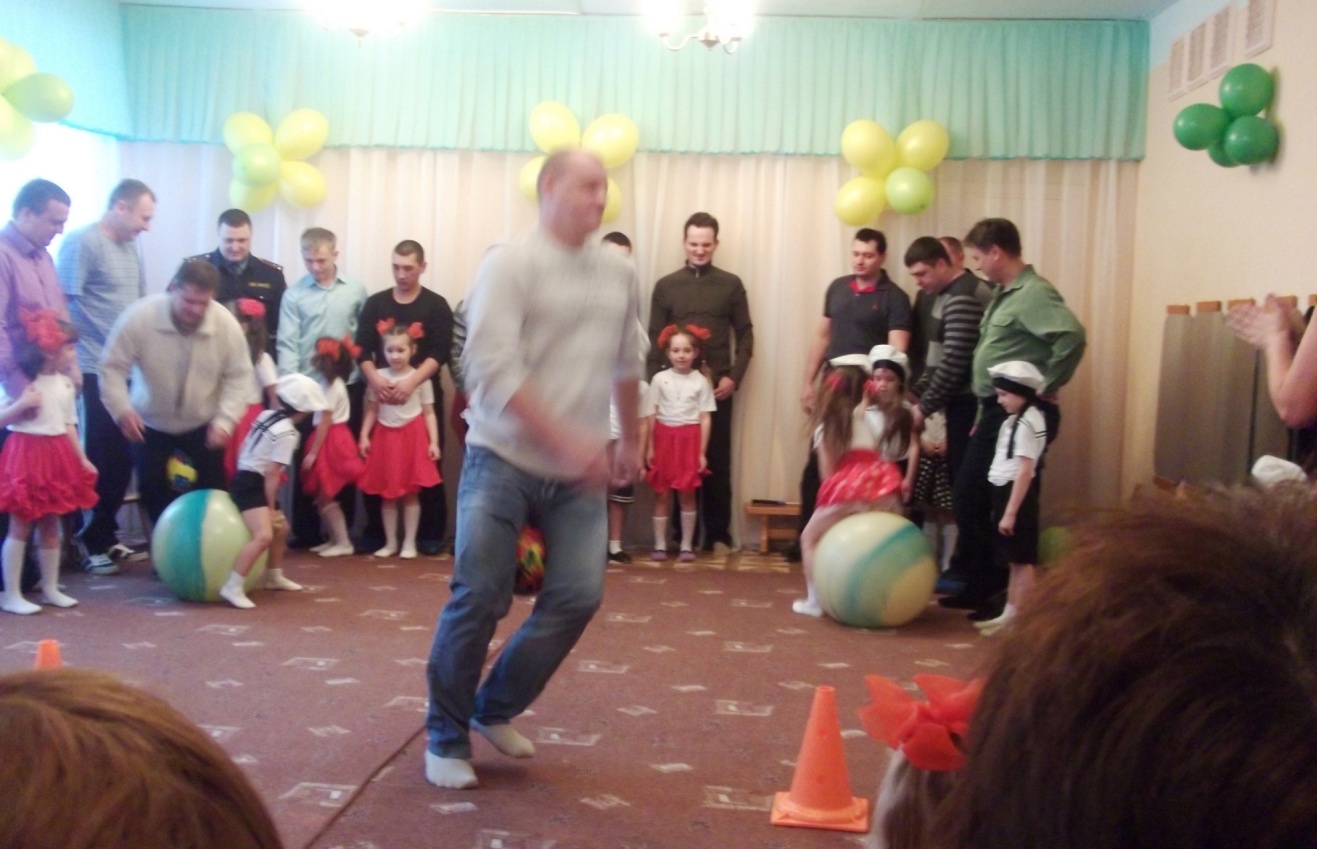 Дети гр. «Земляничка» (5-6 лет) 
д.с. «Василёк»
Воспитатели: Л.И. Головина, Т.М.Машкова
Никита Ушаков - бокс Лёша Мерзляков-хоккей с мячомЗлата Баловнева – художественная гимнастикаАнжелика Федосеева, Вероника Андропова – плавание
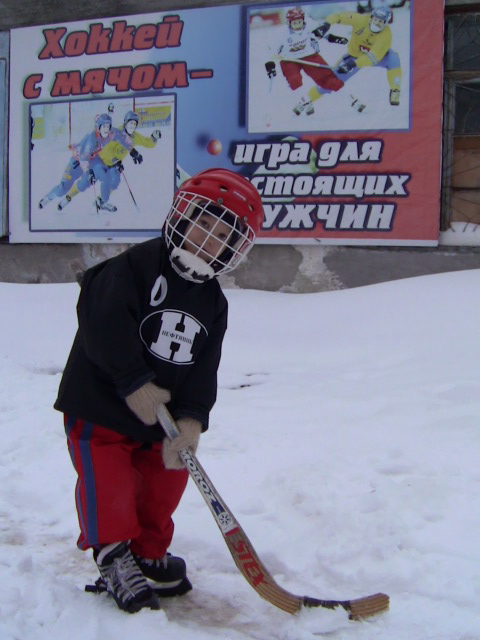 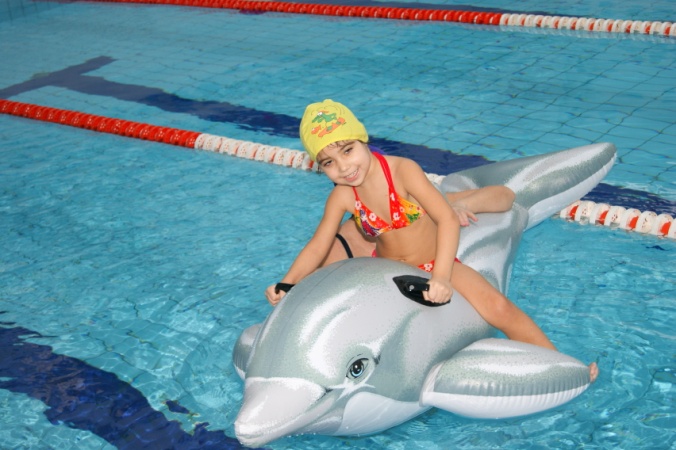 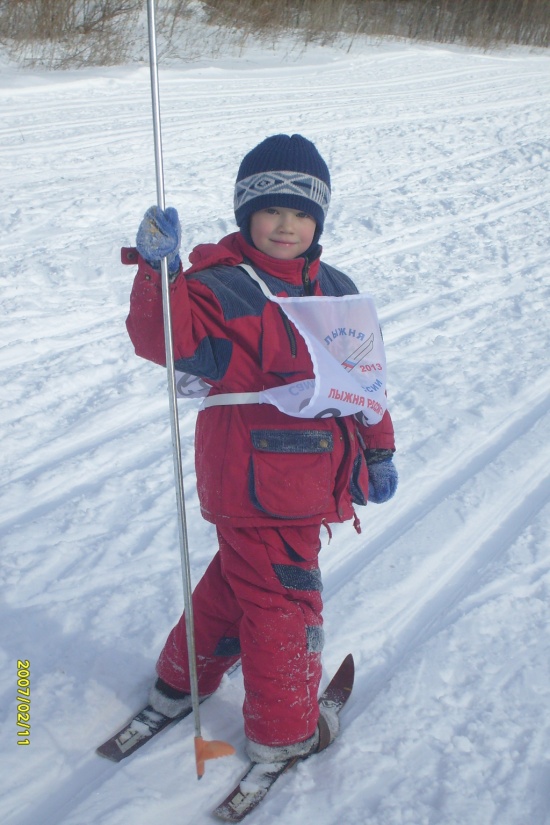 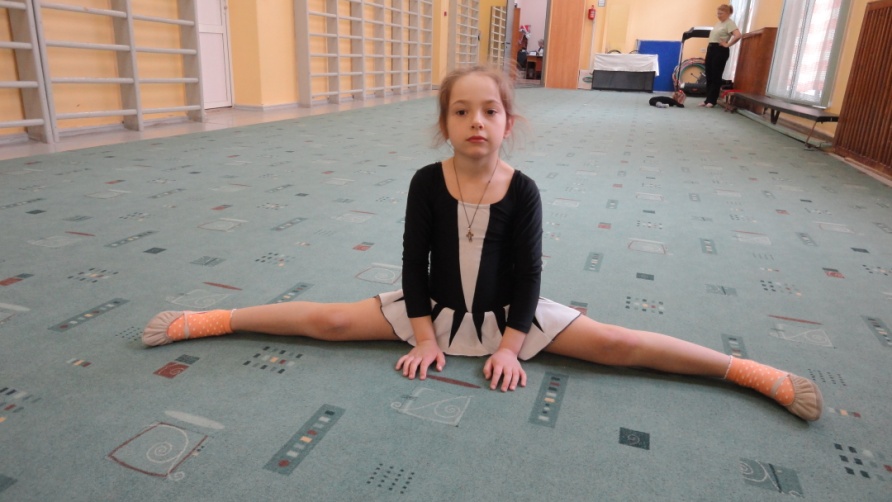 Спортивные секции
60%
детей группы «Земляничка»
        развиваются физически, интеллектуально, эмоционально 




     в   кружках    дополнительного
                       образования 
           города Новокуйбышевска
Танцевальные студии
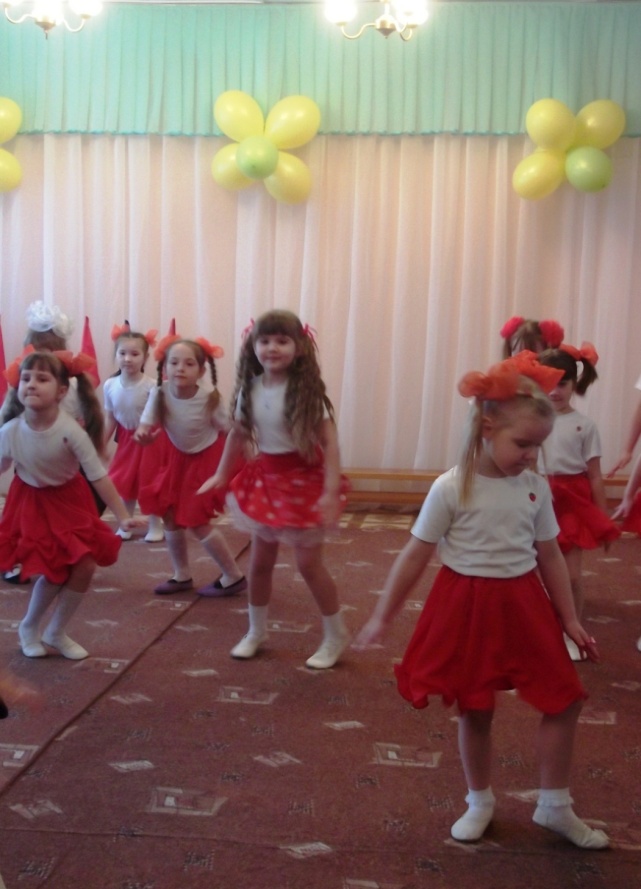 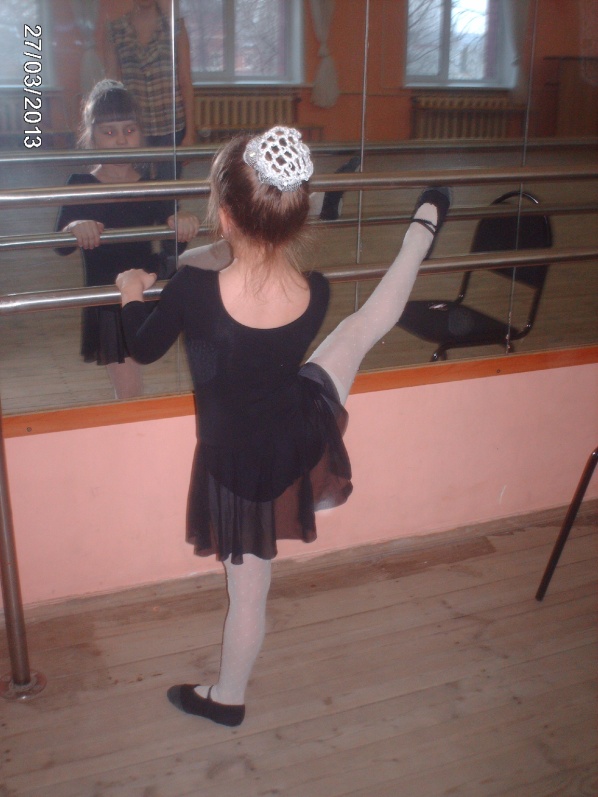 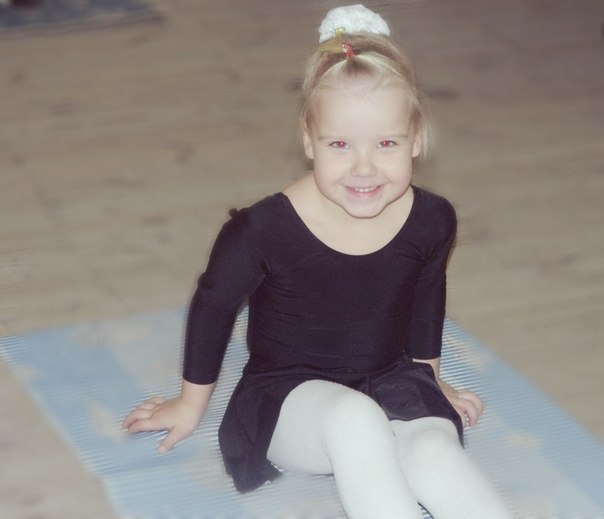 Полина Бельскова                                           Ксюша Казанкова
Арсений Цуканов                                             Ксюша Губанова
Ангелина Годкова                                            Саша Хренова                                    Ева   Брагина                                               Лера Усачёва
                                 Вероника Охотникова
Приглашаем!
вас, друзья, разделить с нами успех и
                        хорошее настроение в
     ДК         ДЮЦ                        Клуб «Умелец»
  Школу искусств                       в секции школ





            Ведь здоровье – это здорово!
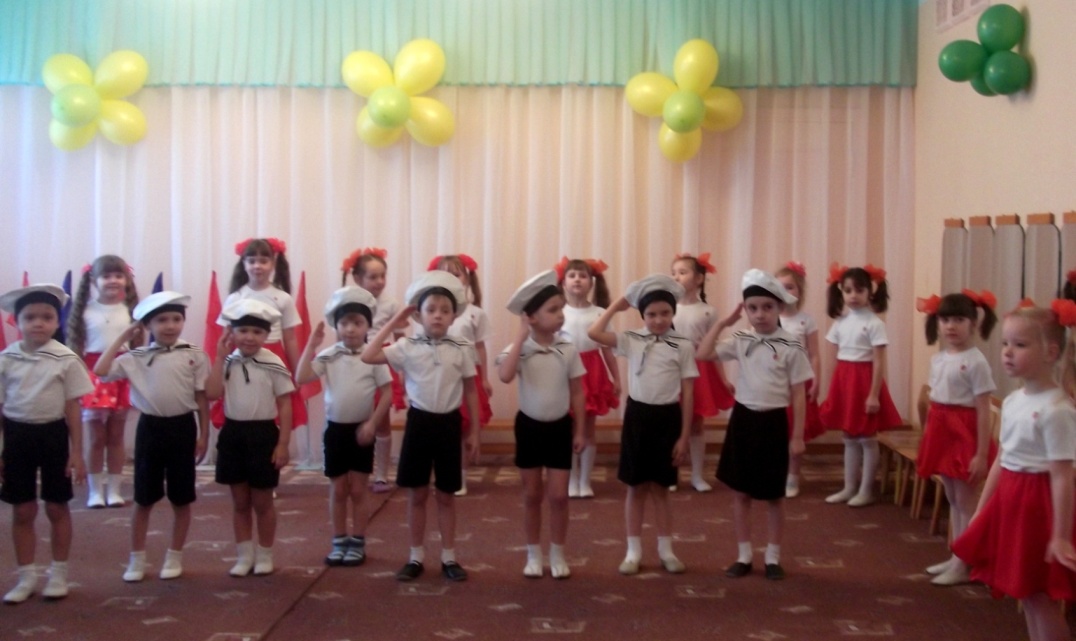